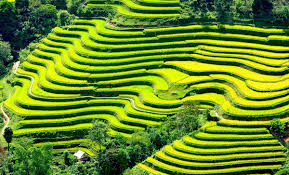 WARMLY WELCOME 
ALL THE TEACHERS
1
chatting
F
1. There are more than 54 groups in Viet Nam
t
2. The H’mong don’t live in the Red river delta
F
3. Most ethnic group live mainly on hunting
F
4. The musical of the Tay is flute
t
5. The Viet live all over the country
F
6. All the groups have the same languages
t
7. The Tay live in a stilt house
t
8. The Odu has the smallest population
F
9. The Cham live mainly in southern provinces
F
10. The Viet work on terraced fields
2
Chatting
t
1. The Khmer live mainly in southern provinces
F
2. The Muong live a nomadic life
F
3. We can see terraced fields in Red river Delta
F
4. “Hat then” belongs to the H’mong
t
5. Each ethnic group has their own costumes
t
6. The H’mong in Sapa speak English well
F
7. “Gong – cång, chiªng” belongs to the Van Kieu
t
8. The Viet don’t live in a stilt house
F
9. Ethnic groups never go hunting
t
10. Most ethnic groups go to open-air markets
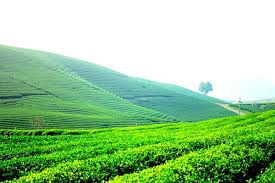 UNIT 3
PEOPLES IN VIET NAM
Lesson 5: Skill 1
I- reading
The thai
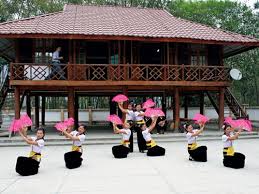 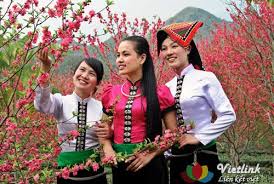 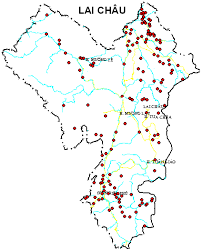 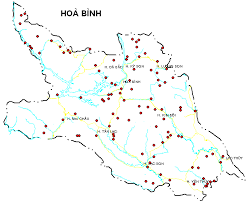 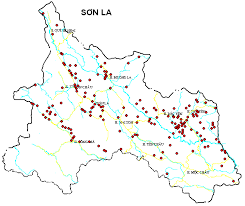 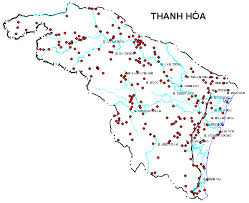 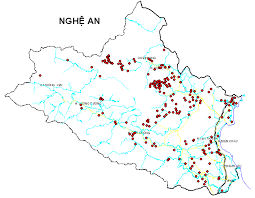 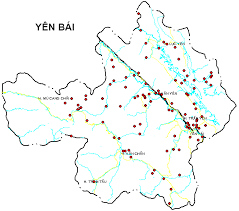 There are three kinds of Thai people
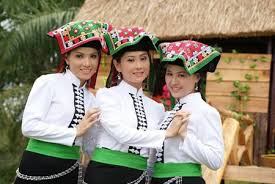 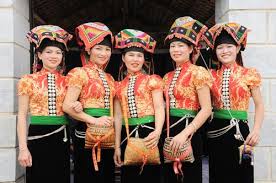 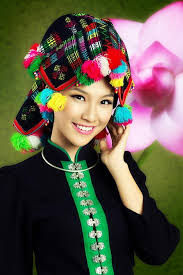 The black Thai
The white Thai
The red Thai
Main features
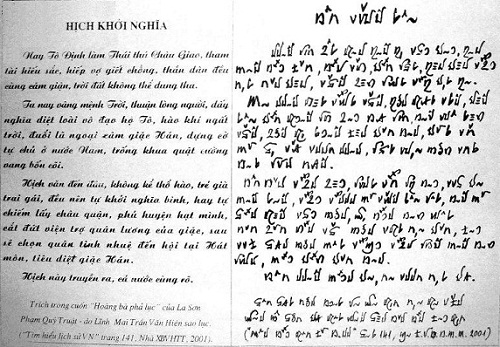 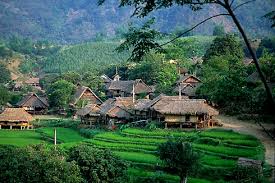 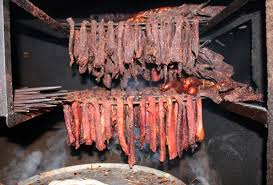 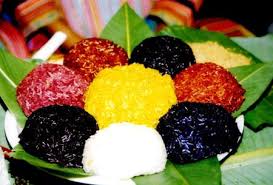 Special food
Housing
Language
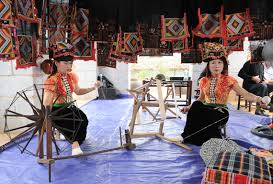 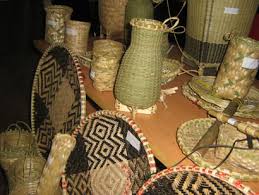 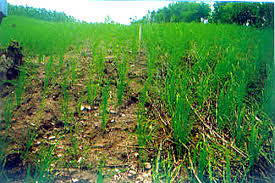 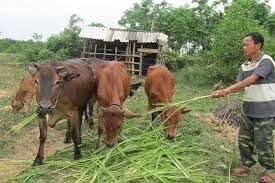 Production activities
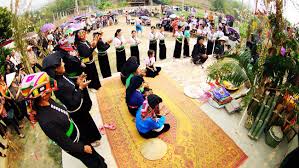 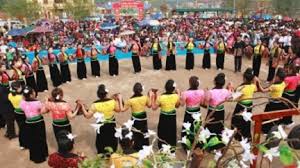 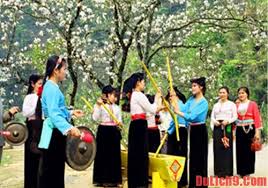 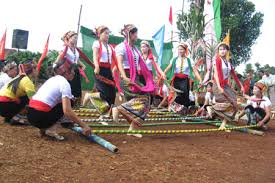 Festivals and ceremonies
What do you know about the Thai?
1,500,000
Lai Chau, Son La, Yen Bai, Nghe An…
Tay-Thai group
Stilt houses
Farming, cattle raising, cloth weaving
Bamboo items, cloth
Short blouse, long skirt, ornaments
Festivals with traditional games
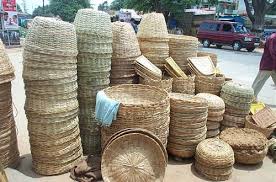 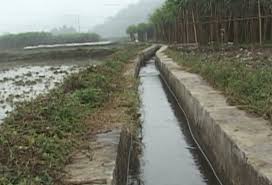 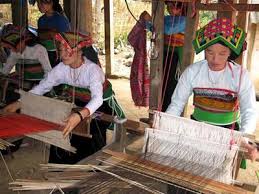 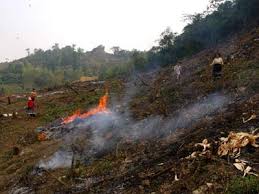 Read the text then complete these sentences 
with no more than ONE word
0. The Thai_______________ belongs to the Tay-Thai group
1. They get water for their fields from________________
2. The Thai earn their living from_______________ rice, raising    
    cattle, weaving cloth or making items from_______________
3. The Thai live in _________________ with 40 to 50 houses each
4. Their________________ consists of a short blouse, a long skirt 
    and ornaments
5. “Xoe” is the traditional______________ of the Thai
6. The Thai worship their________________
language
canals
growing
bamboo
villages
costume
dance
ancestors
Make a summary about the Thai?
1,500,000
Lai Chau, Son La, Yen Bai, Nghe An…
Tay-Thai group
Stilt houses
Farming, cattle raising, cloth weaving
Bamboo items, cloth
Short blouse, long skirt, ornaments
Festivals with traditional games
II- speaking
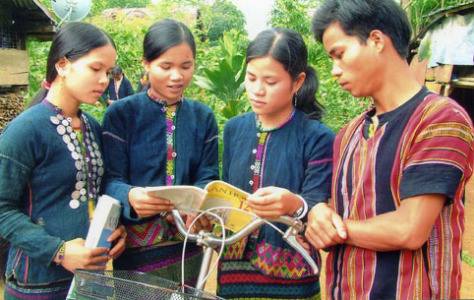 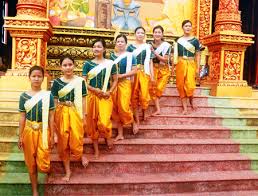 The  Khmer
The bru-van kieu
Population: 74,500
Regions: Quang Binh, Quang Tri, Hue
Language: Mon- Khmer group
Productions: growing rice on terraced fields, 
                          raising cattle and poultry
Festivals: Festival before sowing seeds
Population: 1,260,000
Regions: Mekong Delta
Language: Mon- Khmer group
Productions: growing rice, making sugar, 
                          raising cattle
Festivals: Chaul Chnam Thmay
                     Greeting the Moon
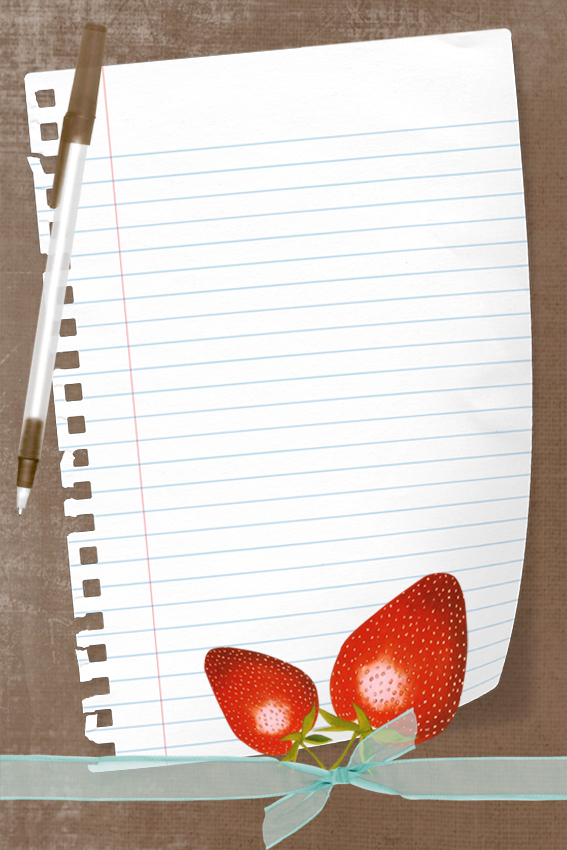 HOMEWORK
Learn new words by heart.
Write a passage (100-120 words) about a people you know